Information Storage Materials   
(1stSemester 2014)
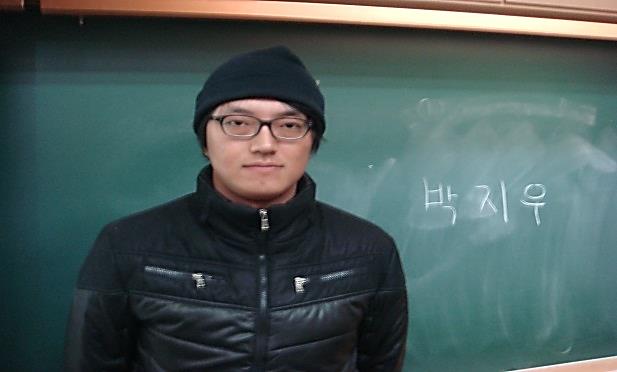 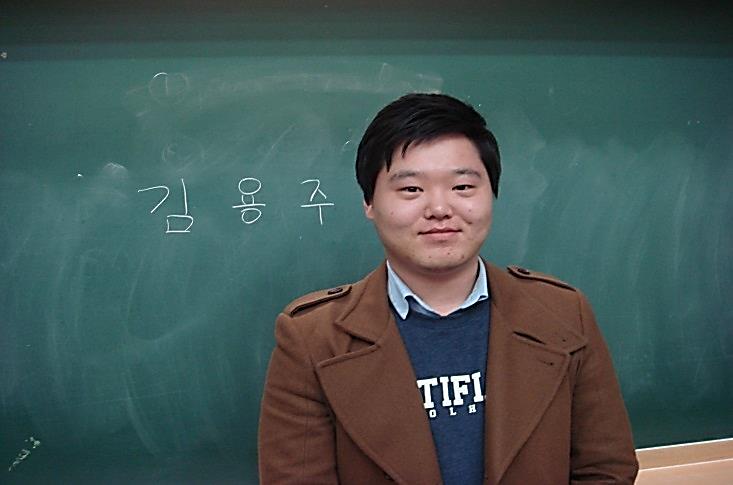 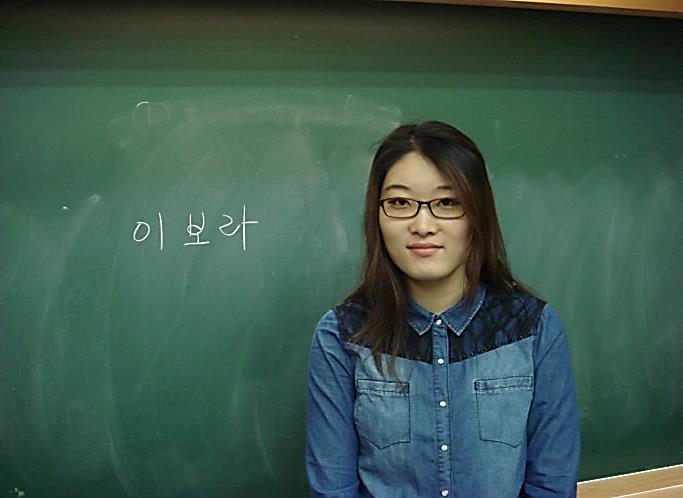 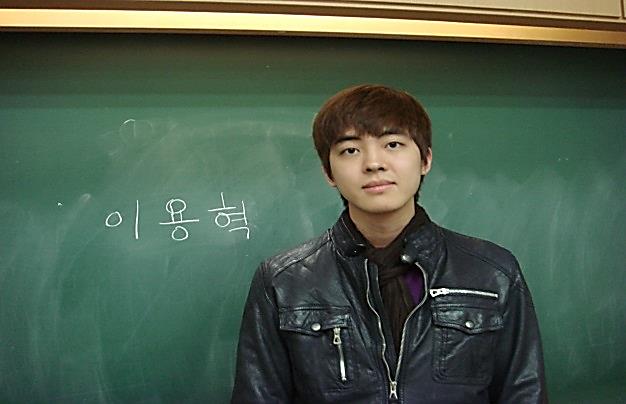 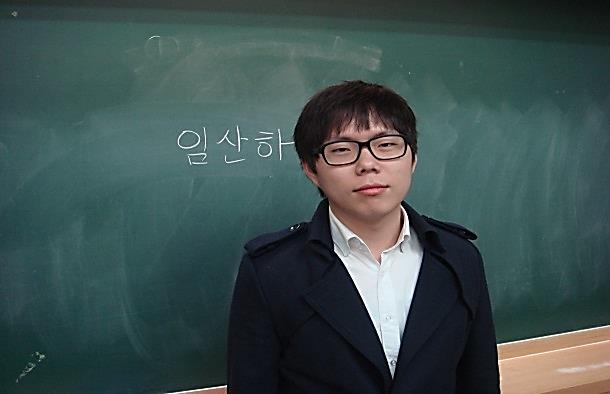 이용혁
김용주
임산하
박지우
이보라
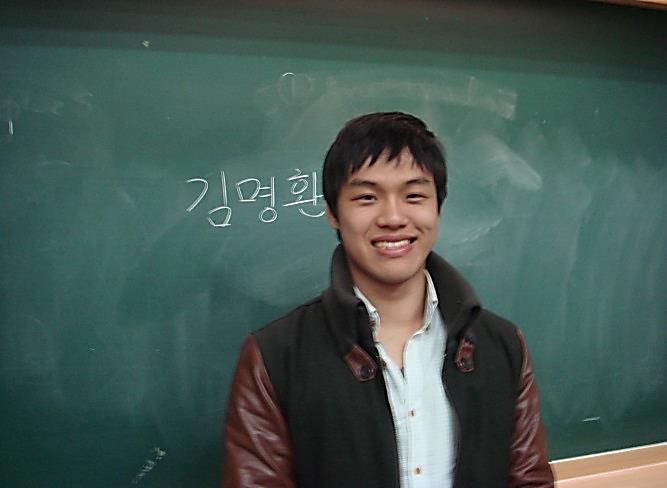 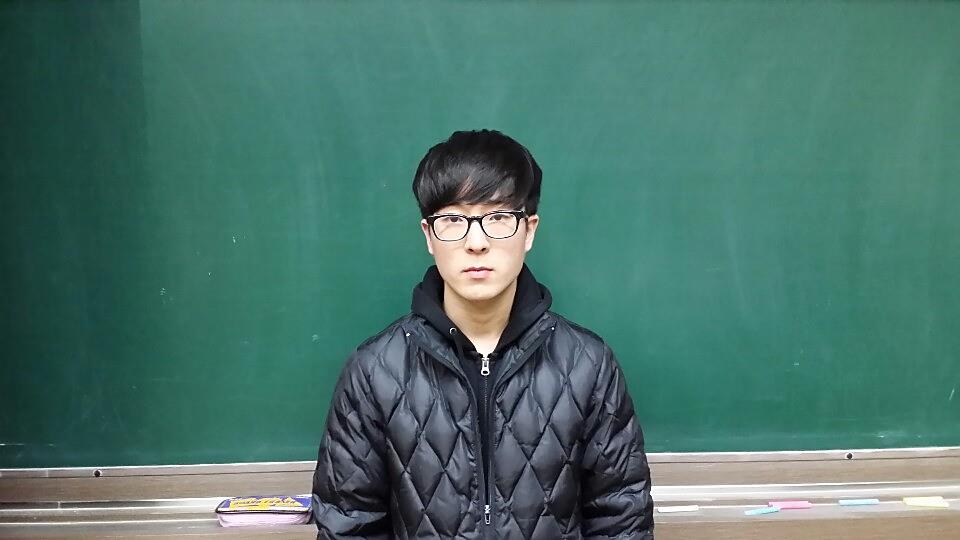 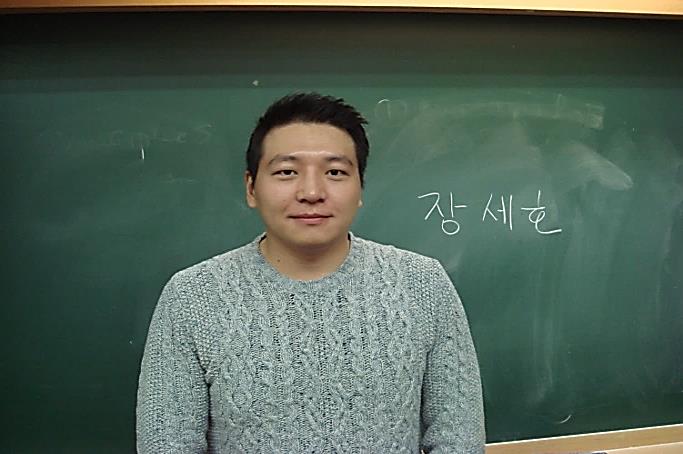 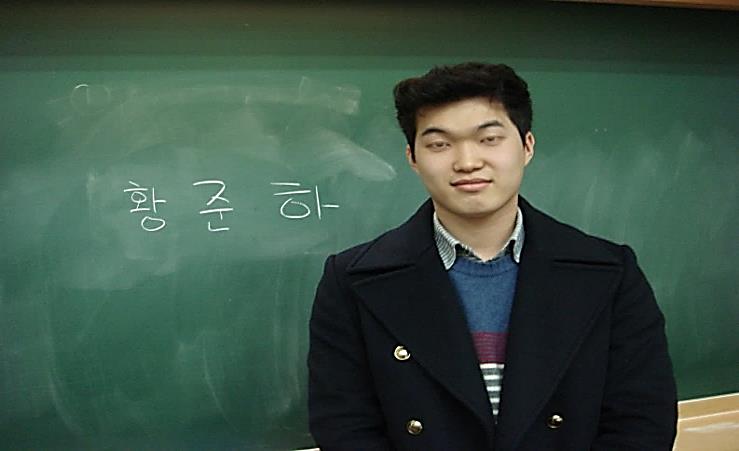 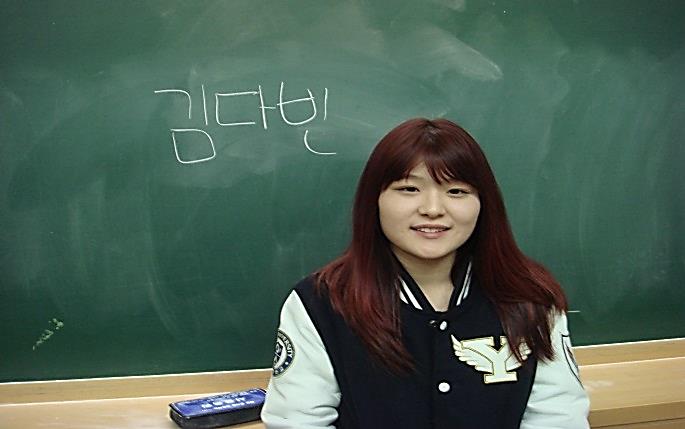 김명환
황준하
김다빈
장세호
임지현
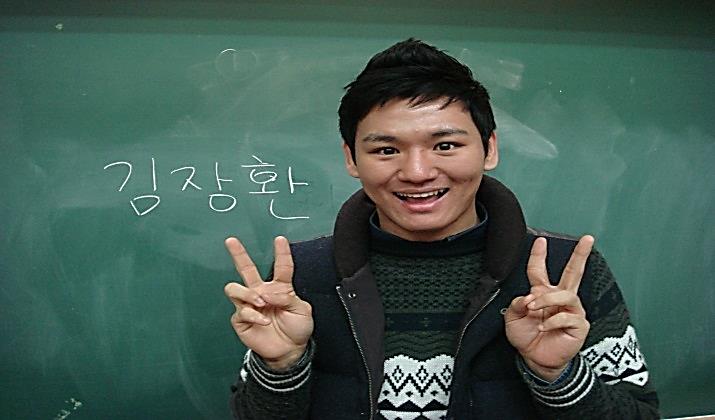 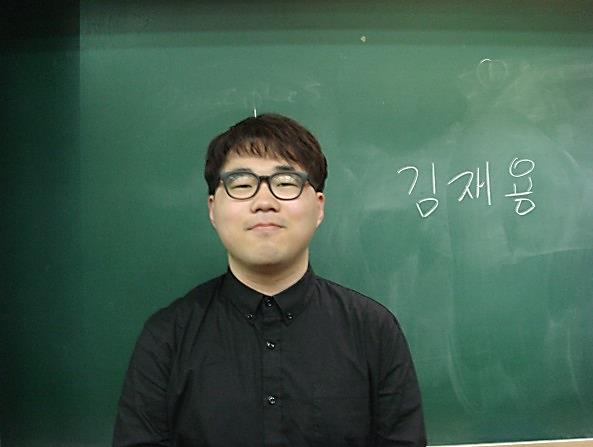 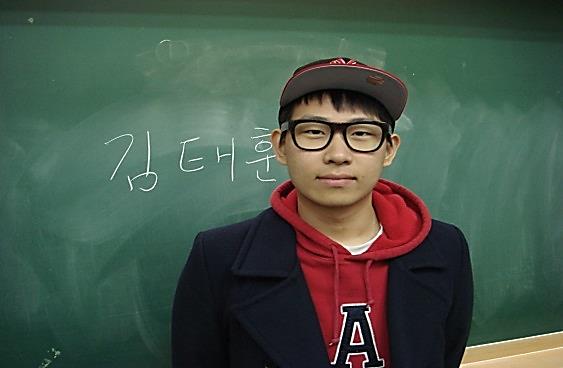 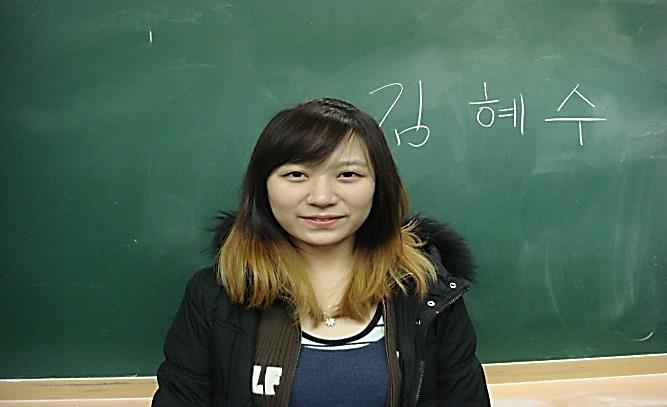 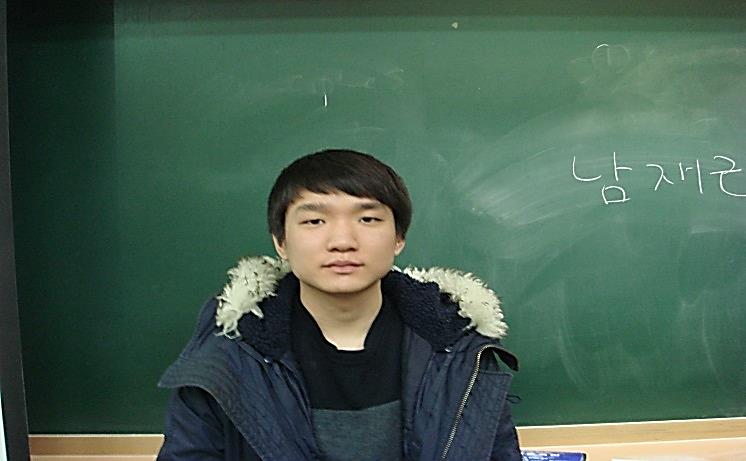 김태훈
김혜수
남재근
김장환
김재용
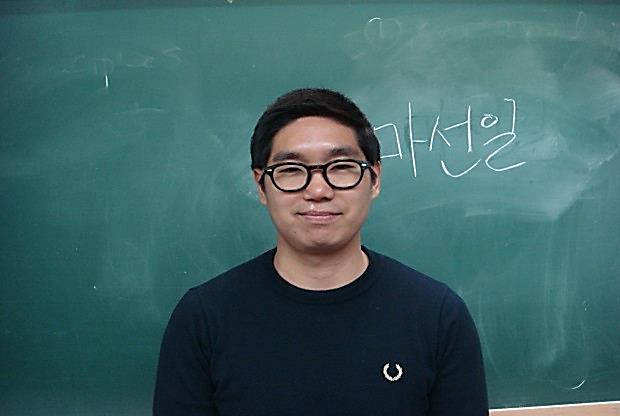 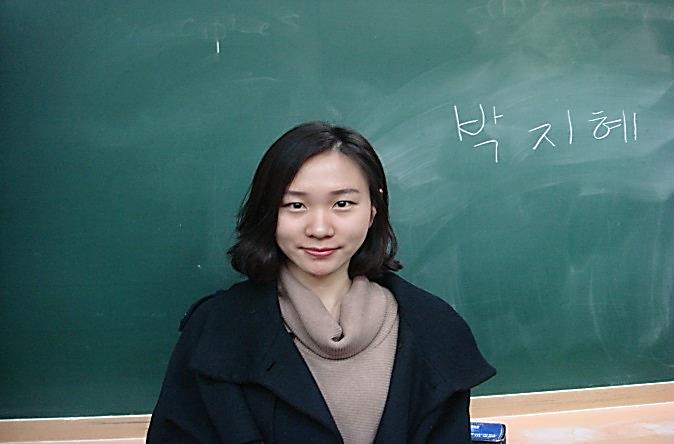 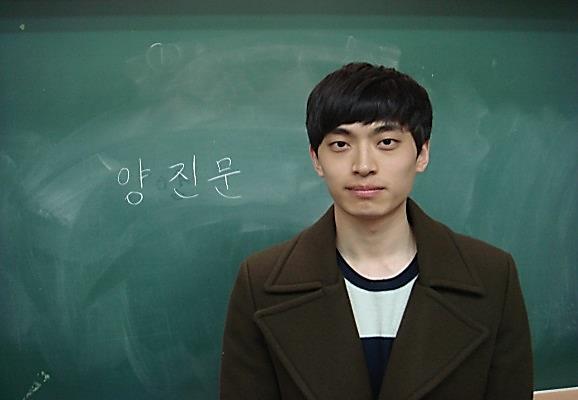 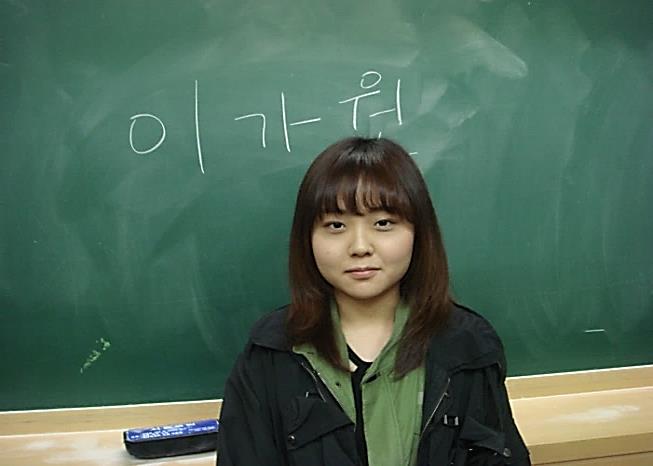 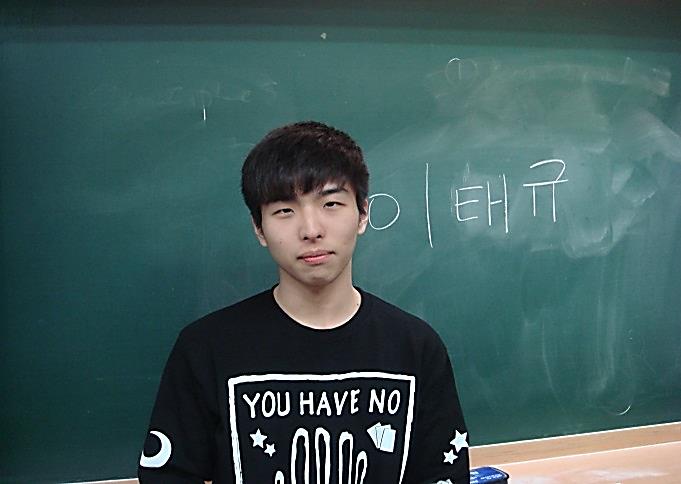 양진문
이가원
이태규
마선일
박지혜
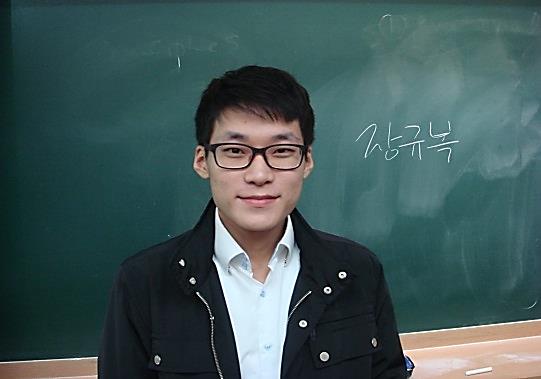 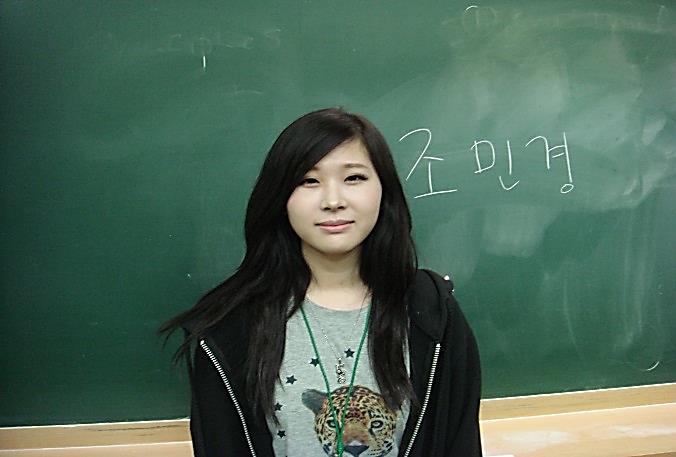 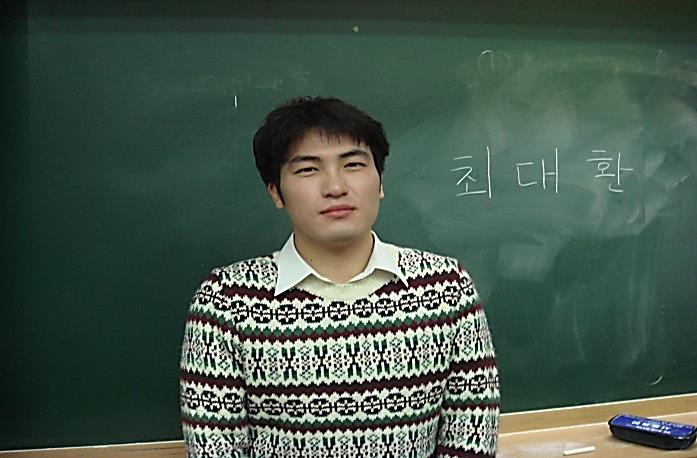 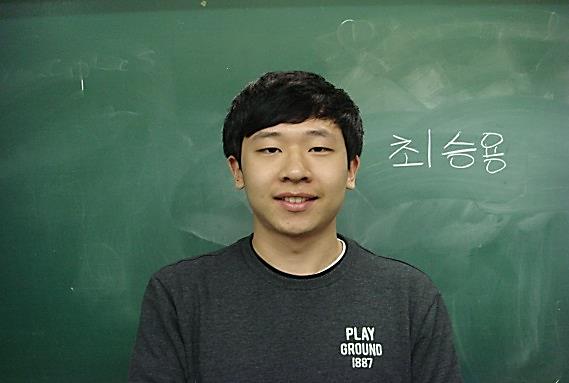 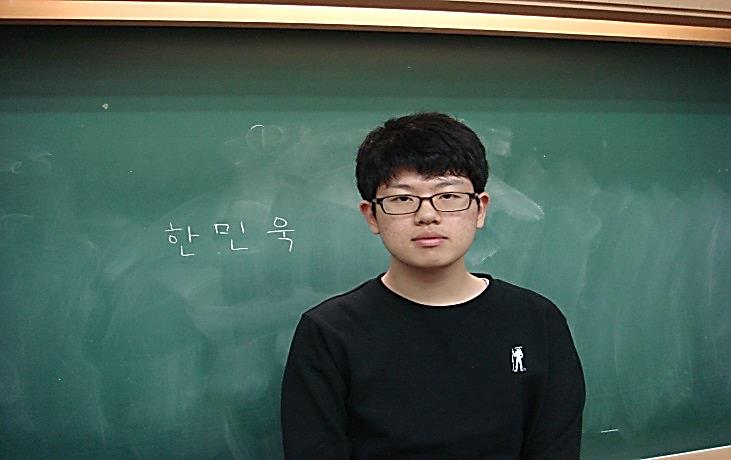 한민욱
최승용
장규복
조민경
최대환
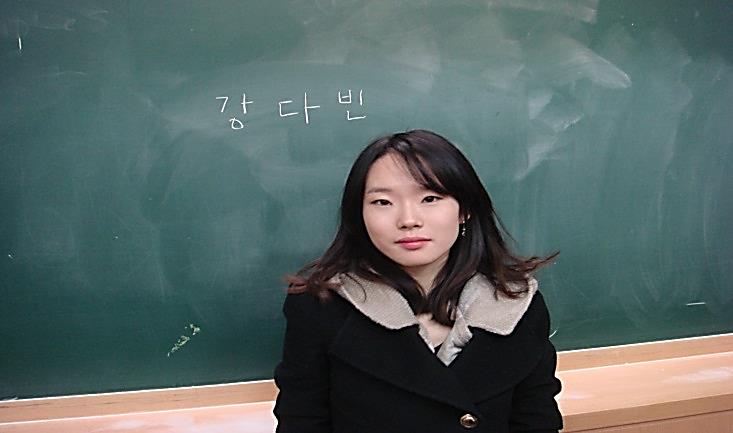 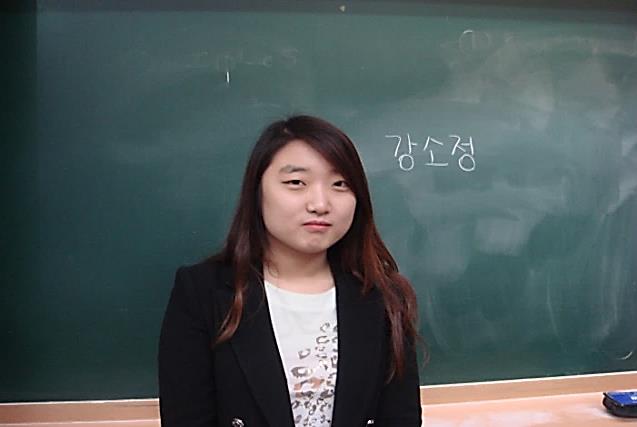 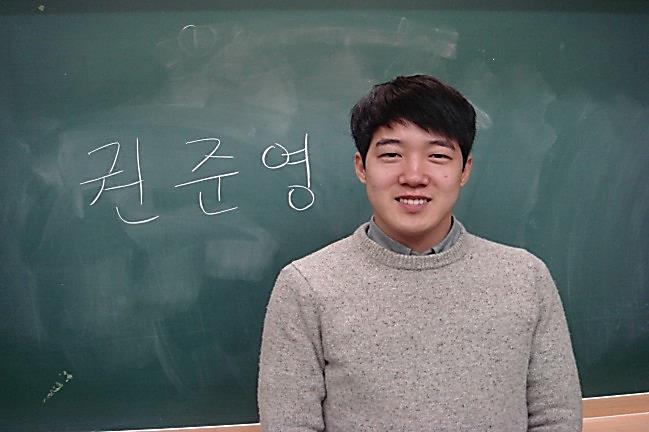 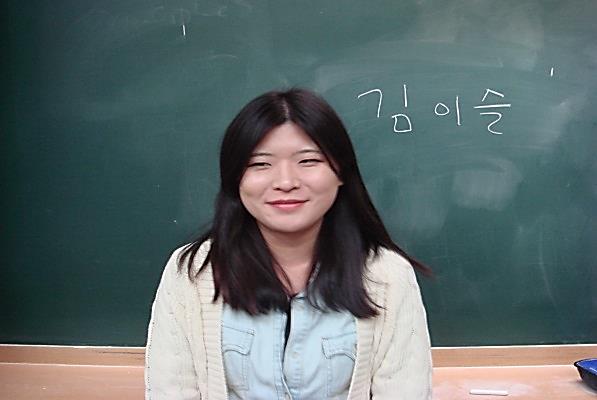 강다빈
강소정
권준영
김이슬
Information Storage Materials   
(1stSemester 2014)
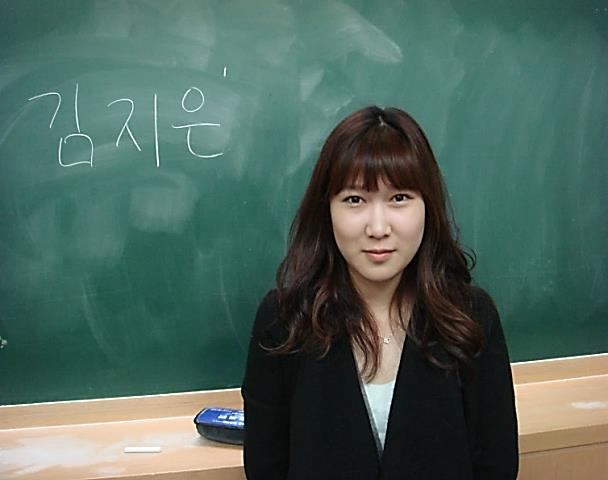 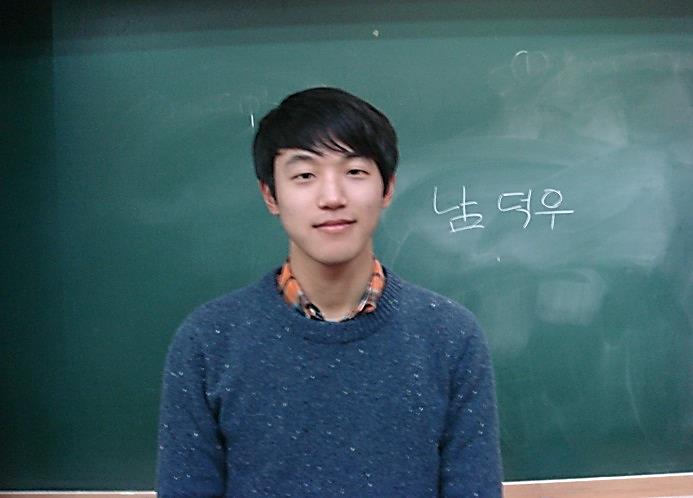 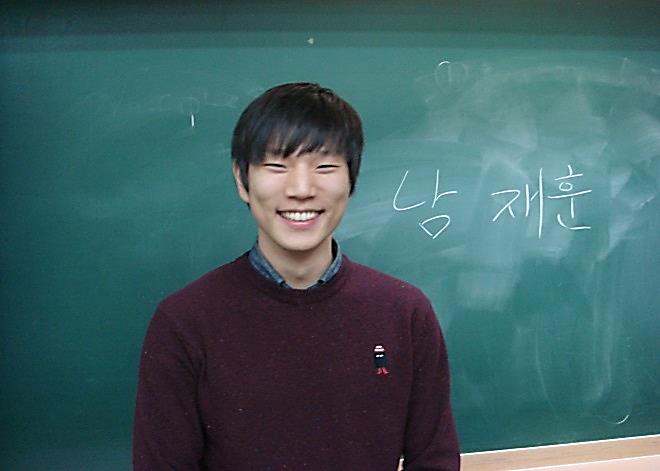 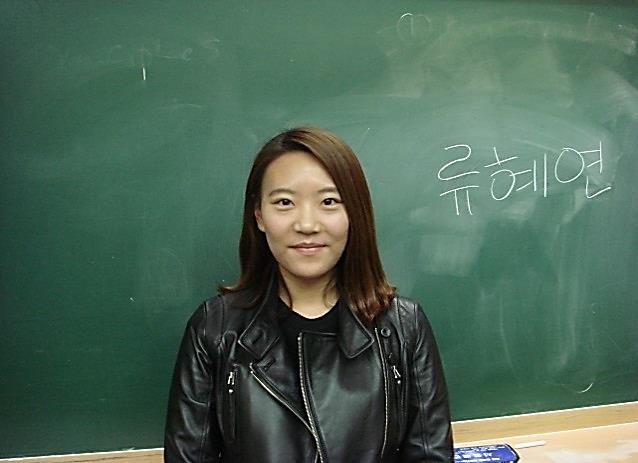 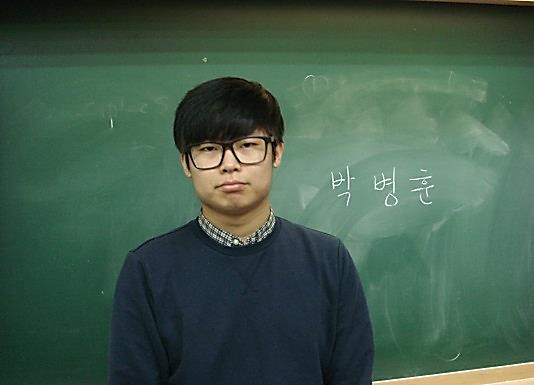 윤성환
박세란
이기봉
추장훈
박병훈
류혜연
남덕우
김지은
남재훈
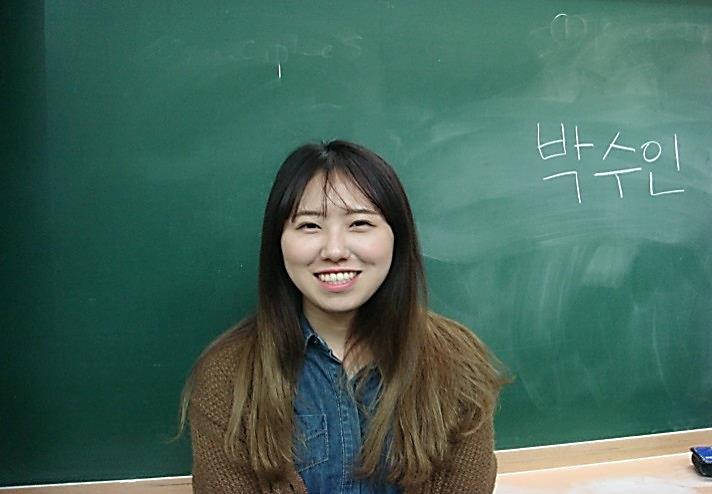 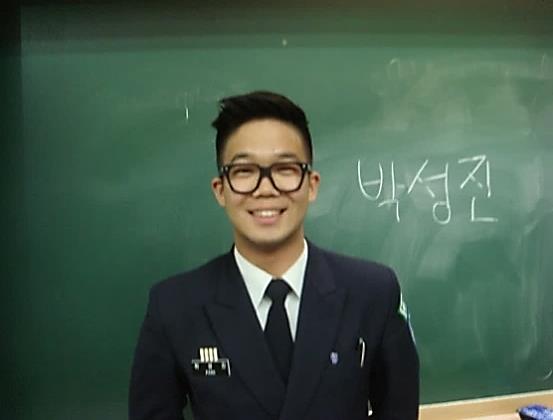 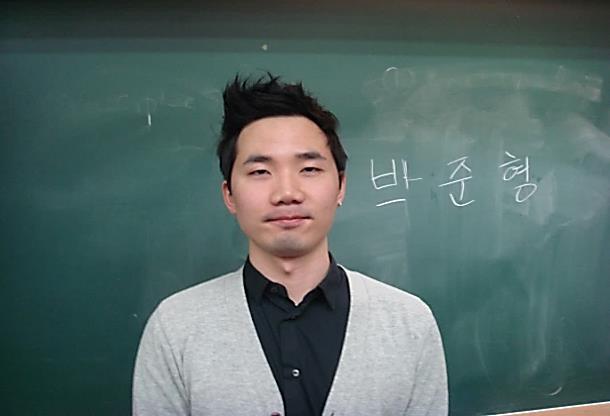 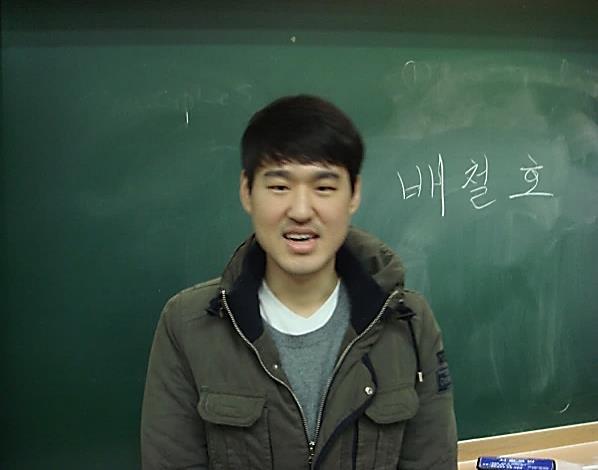 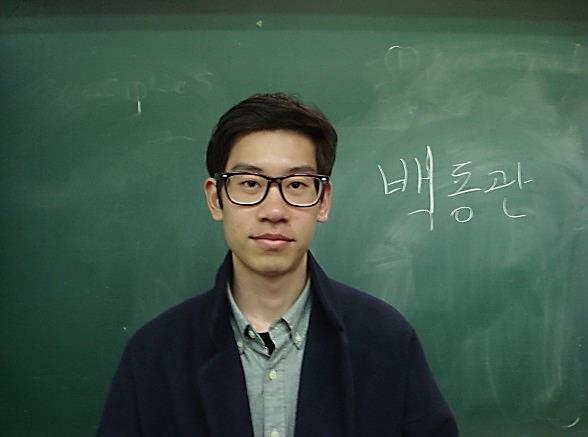 장세호
박수인
박준형
박성진
백동관
배철호
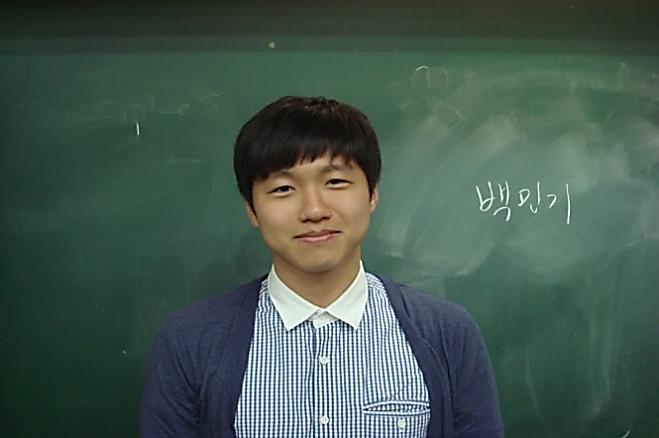 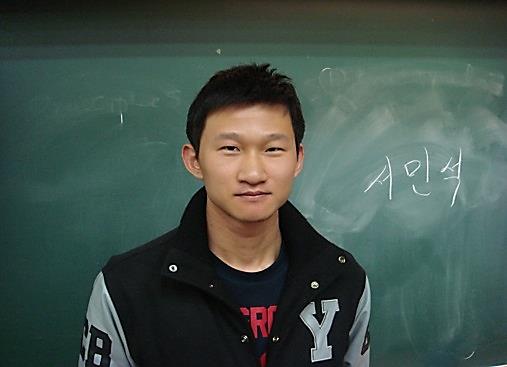 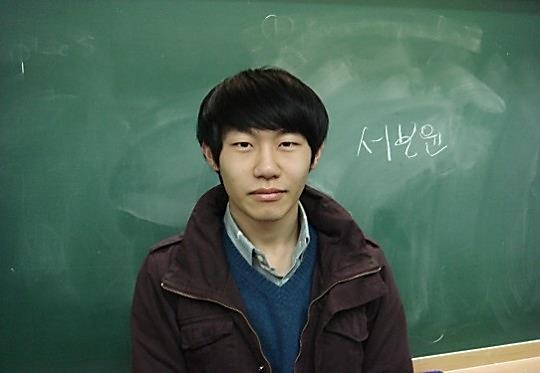 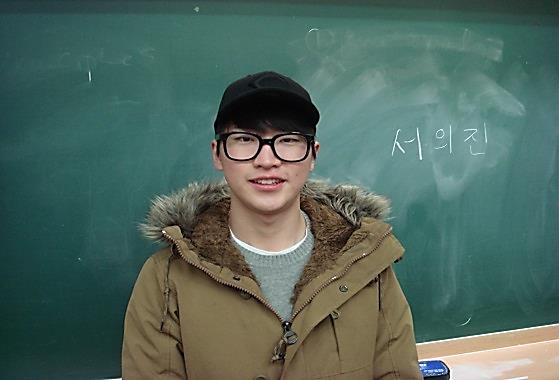 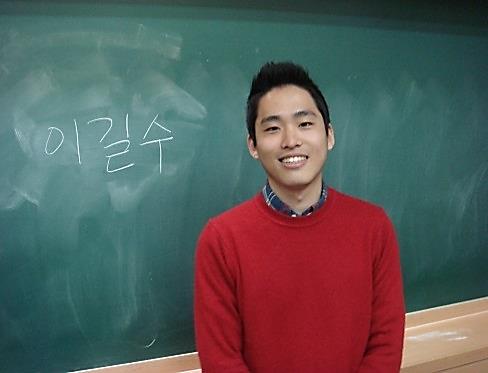 백민기
서민석
서보윤
서의진
이길수
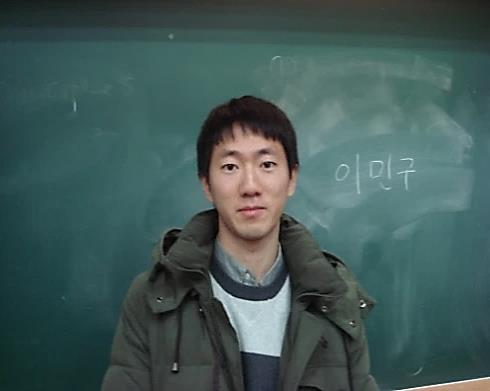 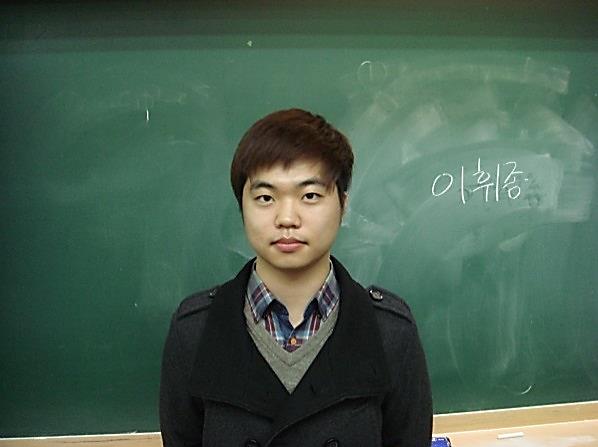 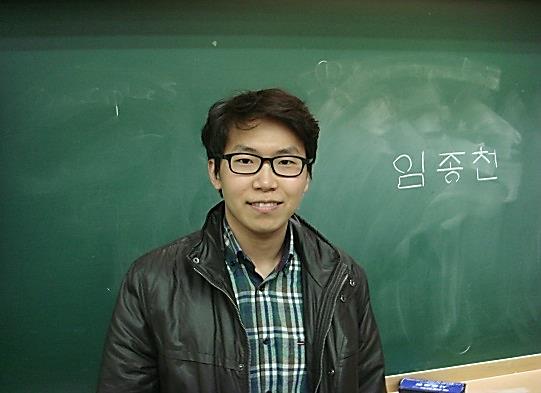 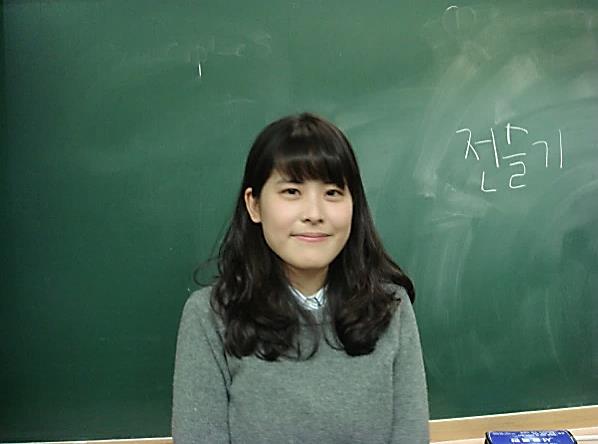 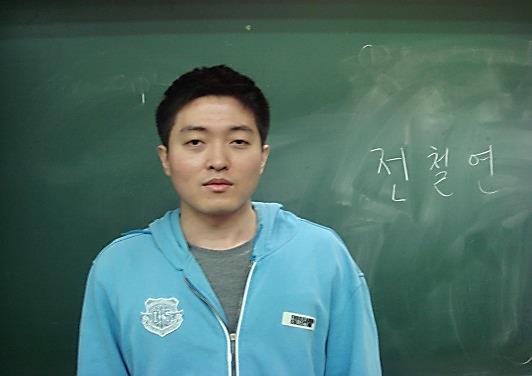 이민구
이휘종
임종천
전슬기
전철연
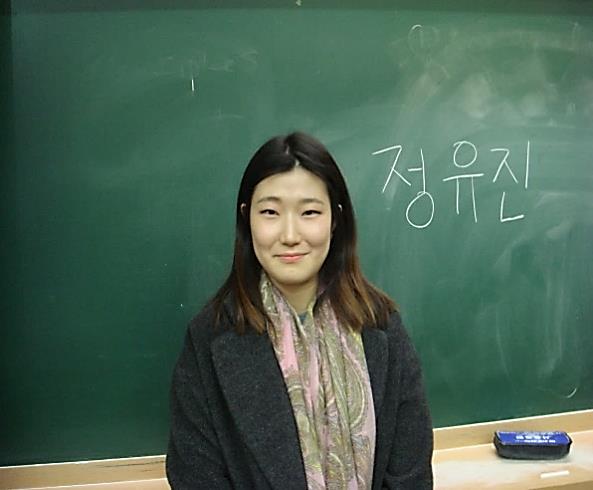 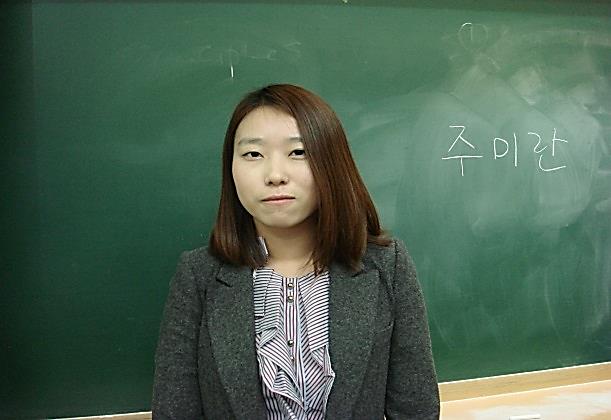 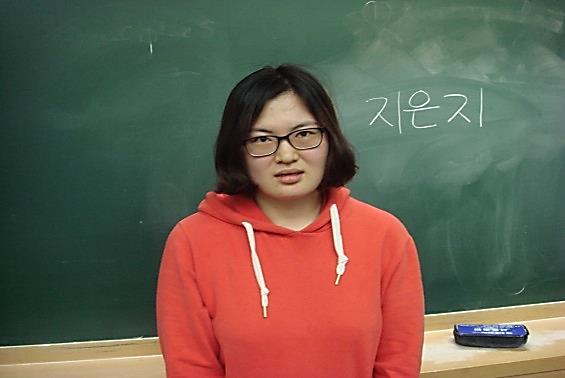 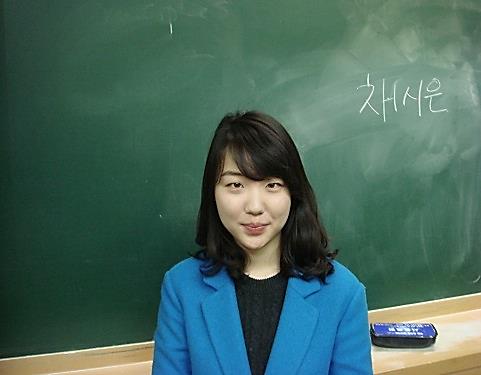 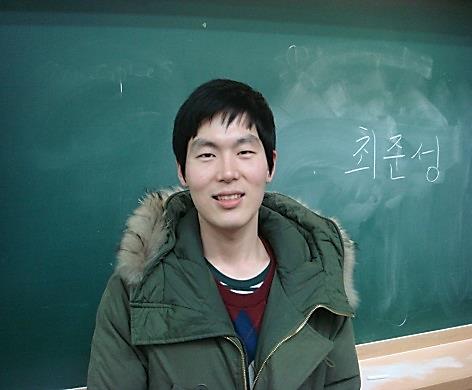 정유진
주미란
지은지
채시은
최준성
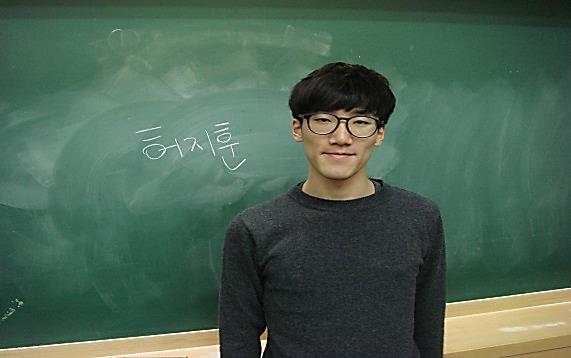 허지훈